Template Instructions
HOW TO MAKE THIS TEMPLATE YOUR OWN
DELETE THIS SECTION ONCE YOU ARE COMFORTABLE WITH EDITING THE PROJECT WITHOUT GUIDANCE
Template Instructions
PART 1
b//   LABEL SLIDE

All the text on the template slides can be directly edited by clicking on the specific text.
Replace the background image by right-clicking on the current image and selecting Format Background’. Follow the prompts on the pop-up menu. For a extensive selection of royalty-free stock images, visit one of the following stock image websites:Negative SpacePic JumboKaboompicsPexelsFreepik
a//   MAIN TEMPLATE

Access the Slide Master by selecting View  > Slide Master. Select the top slide on the panel to the left hand side of your screen. From this menu you will be able to add or remove elements from the main template design as well as edit elements such as the company name placeholder, date format and page number found in the footer of the template. When you are done editing in the Slide Master view, click on Close Master View on the top task bar.
c//   CONTENT SLIDES

All the text on the content slides can be directly edited by clicking on the specific text.
Icons can be replaced to meet your specific need. To change an icon, simply right-click on the icon and select Change Graphic from the pop-up menu. Choose From Icons. This option will take you to PowerPoint’s built-in Icon Library where you can select a new icon from their wide variety of themes. Click on Insert Icon to replace. You can change icon styles and colours by simply clicking on them to enter the style menu.
DELETE THIS SLIDE ONCE YOU ARE COMFORTABLE WITH EDITING THE PROJECT WITHOUT GUIDANCE
15 May 2020
|   2
Template Instructions
PART 2
e//   SAVING YOUR PROJECT

Make sure to save this template under a file domain of your choice on your own computer or flash drive. Go to File > Save As  and choose a domain and file name before clicking on Save. From here onwards you can save by pressing Ctrl + S on your keyboard as a shortcut. Save in regular intervals to avoid losing any important data in the event of a software failure. 
To save your final presentation in PDF format, go to File > Save As and then, in the drop-down menu, choose the PDF format and then click on Save.
d//   SLIDE LAYOUTS

New slides can be inserted into this template by selecting New Slide on the task bar and picking the most appropriate layout.
Add, duplicate or delete slides by right-clicking on their thumbnail preview to the left of your screen and selecting the action that you wish to perform.
Slides can be re-arranged by clicking and dragging their thumbnails up or down on the layout sequence.
The page numbering will automatically be updated when slides are added or removed to your presentation.
f//   TROUBLESHOOTING

This template was created for you to merely copy infographics or visual elements from or to be able to use as a whole by adding or removing slides to meet your individual needs. In the case of a slide formatted to a point where the fonts and colours have been changed and moved too far from the original look, you can reset the slide to the original formatting by clicking on Reset in the Slides Section of the Home toolbar.
DELETE THIS SLIDE ONCE YOU ARE COMFORTABLE WITH EDITING THE PROJECT WITHOUT GUIDANCE
15 May 2020
|   3
Brand Comparison
BRAND 01 NAME
BRAND 02 NAME
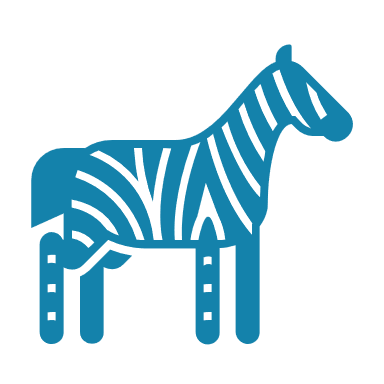 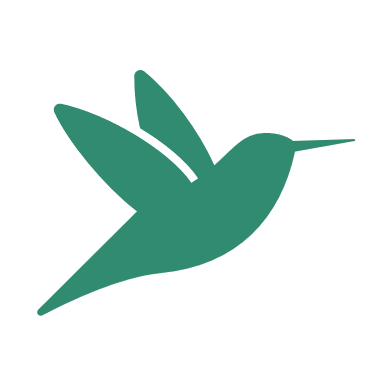 VS
95%
50%
25%
90%
Lorem ipsum dolor sit amet, consectetur commodo consequat voltaire du monte montu.
Lorem ipsum dolor sit amet, consectetur commodo consequat voltaire du monte montu.
YOUR COMPANY NAME
15 May 2020
|   5
BRAND 03 NAME
BRAND 01 NAME
BRAND 02 NAME
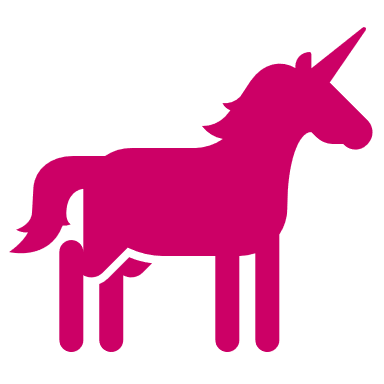 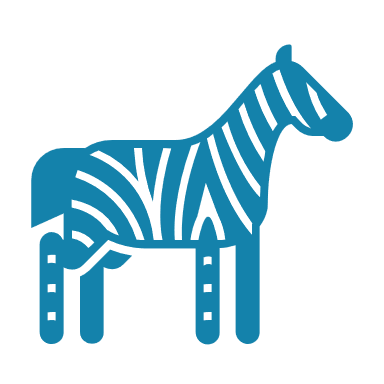 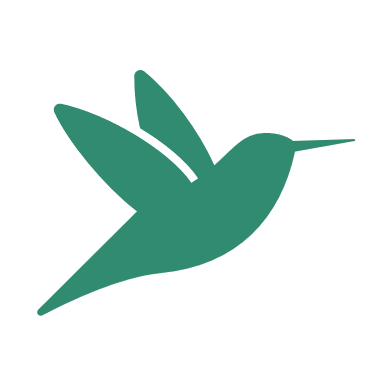 VS
VS
94%
95%
50%
24%
25%
90%
Lorem ipsum dolor sit amet, consectetur commodo consequat voltaire du monte montu.
Lorem ipsum dolor sit amet, consectetur commodo consequat voltaire du monte montu.
Lorem ipsum dolor sit amet, consectetur commodo consequat voltaire du monte montu.
YOUR COMPANY NAME
15 May 2020
|   6
Option Comparison
FIRST OPTION
SECOND OPTION
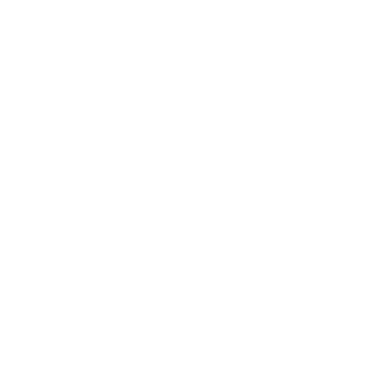 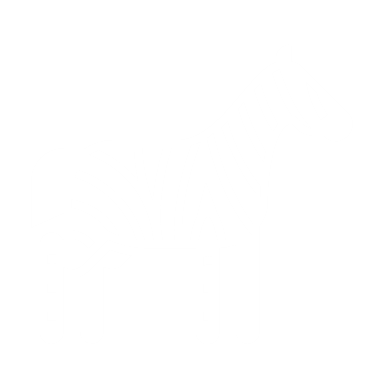 Lorem ipsum dolor sit amet, consectetur commodo consequat voltaire du monte montu.
Lorem ipsum dolor sit amet, consectetur commodo consequat voltaire du monte montu.
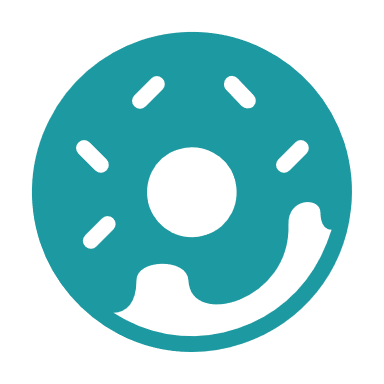 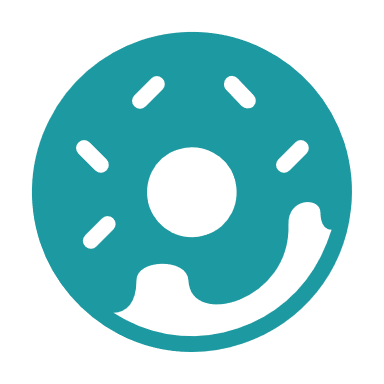 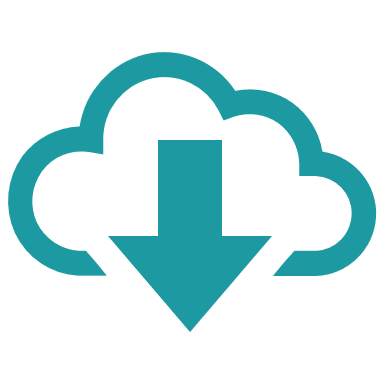 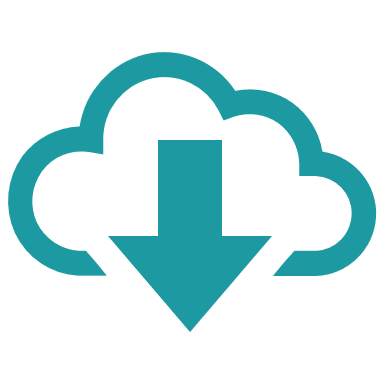 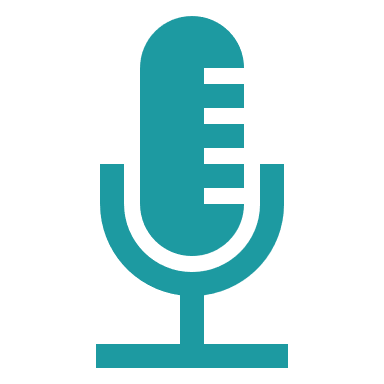 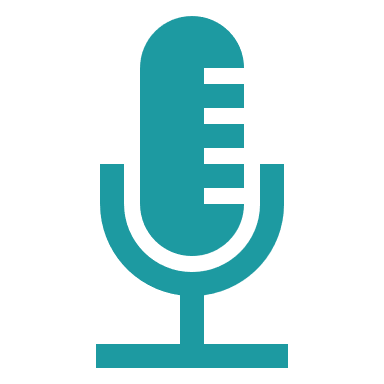 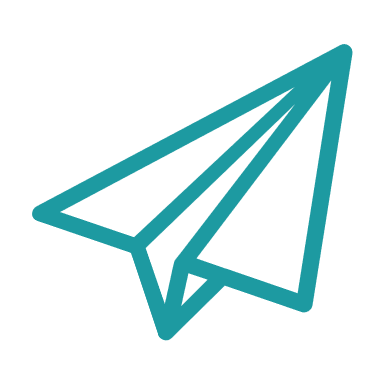 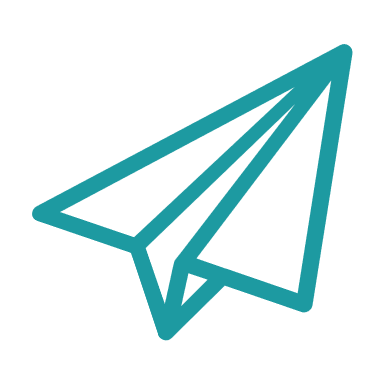 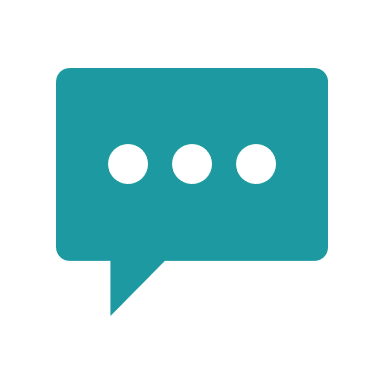 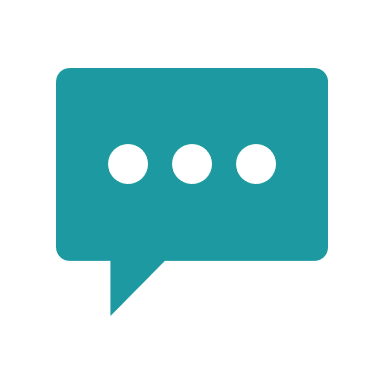 YOUR COMPANY NAME
15 May 2020
|   7
Option Comparison
57%
A
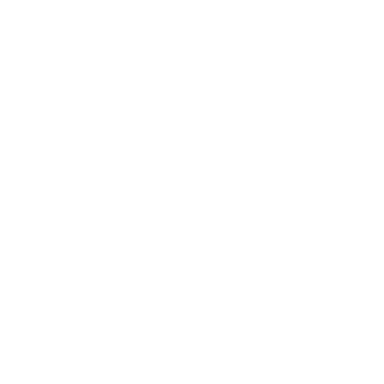 CAPTION
Lorem ipsum dolor sit amet, consectetur commodo consequat voltaire du monte montu re adule.
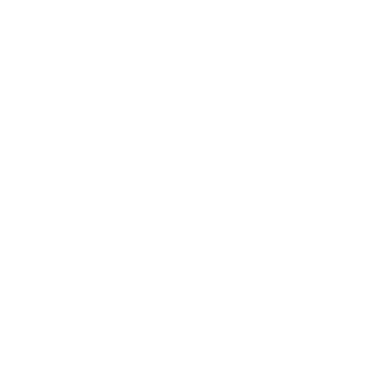 B
43%
YOUR COMPANY NAME
15 May 2020
|   8
Option Comparison
FIRST
OPTION
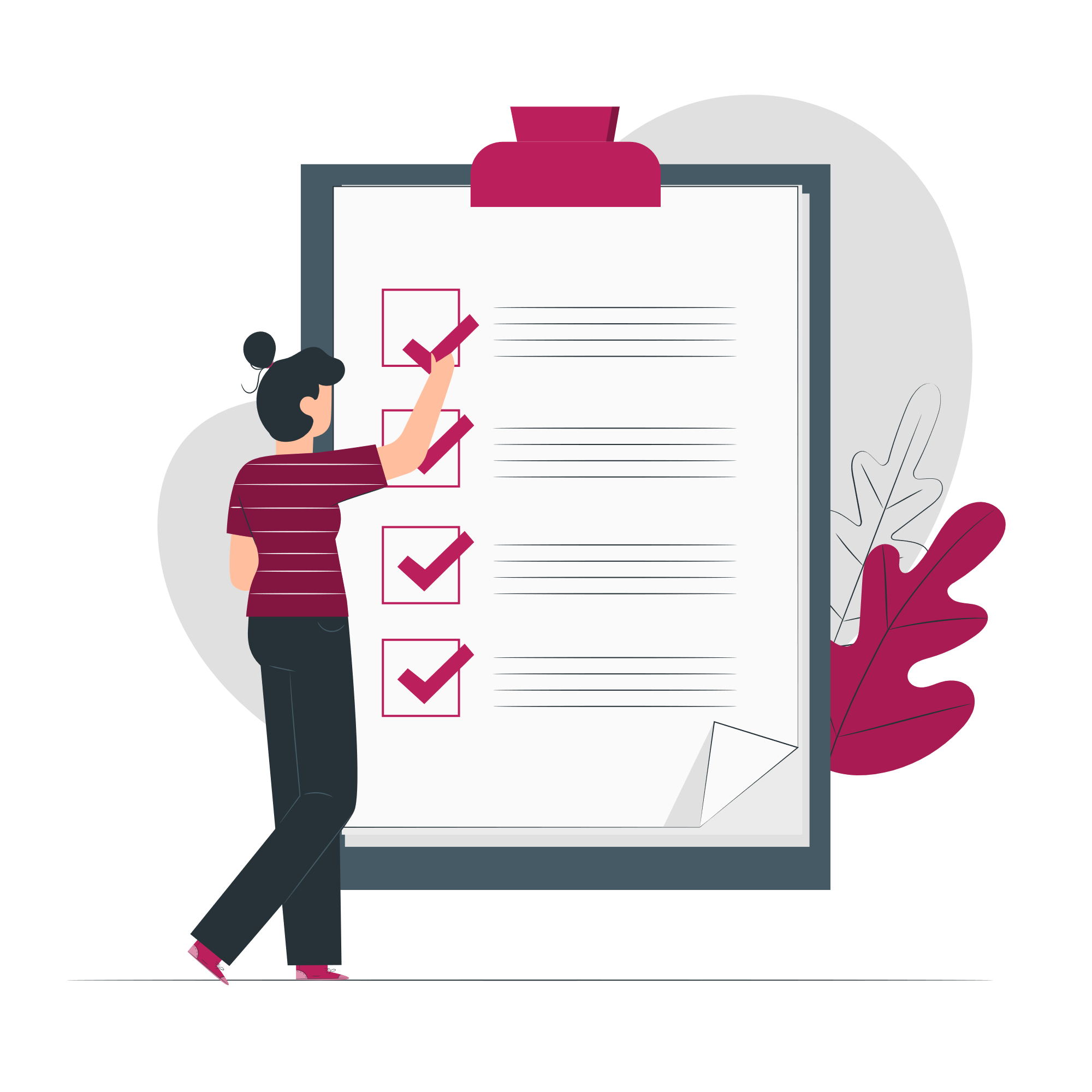 Lorem ipsum dolor sit amet, consectetur commodo consequat vulu vua.
Lorem ipsum dolor sit amet, consectetur commodo consequat vulu vua.
FIRST OPTION
SECOND OPTION
Lorem ipsum dolor sit amet, consectetur commodo consequat voltaire du monte montu.
Lorem ipsum dolor sit amet, consectetur commodo consequat voltaire du monte montu.
SECOND
OPTION
YOUR COMPANY NAME
15 May 2020
|   9
Option Comparison
FIRST OPTION
SECOND OPTION
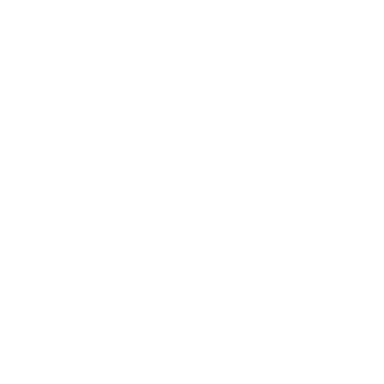 Lorem ipsum dolor sit amet, consectetur commodo consequat voltaire du monte montu.
Lorem ipsum dolor sit amet, consectetur commodo consequat voltaire du monte montu.
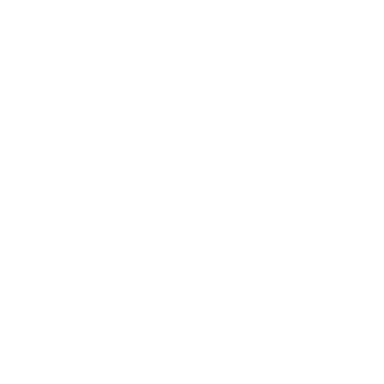 Lorem ipsum dolor sit amet, consectetur commodo consequat voltaire du monte montu.
Lorem ipsum dolor sit amet, consectetur commodo consequat voltaire du monte montu.
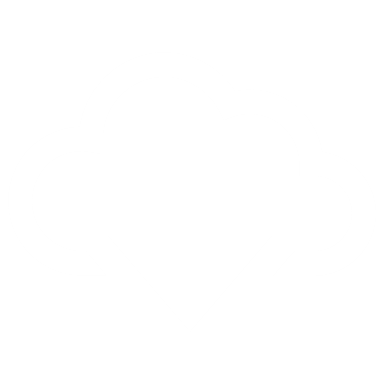 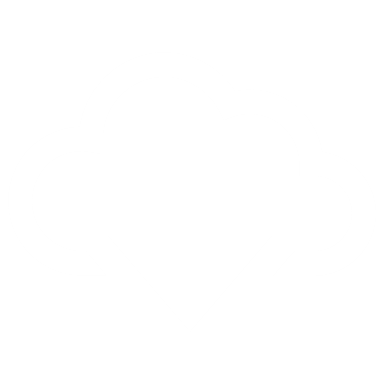 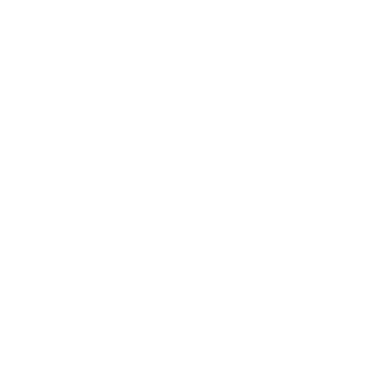 Lorem ipsum dolor sit amet, consectetur commodo consequat voltaire du monte montu.
Lorem ipsum dolor sit amet, consectetur commodo consequat voltaire du monte montu.
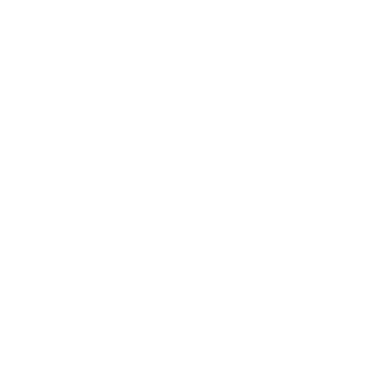 Lorem ipsum dolor sit amet, consectetur commodo consequat voltaire du monte montu.
Lorem ipsum dolor sit amet, consectetur commodo consequat voltaire du monte montu.
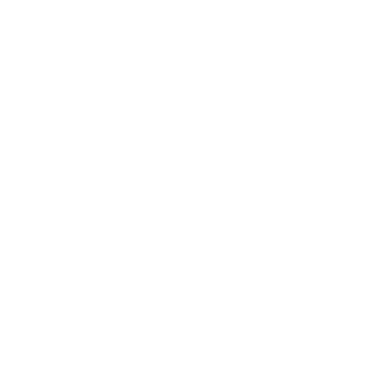 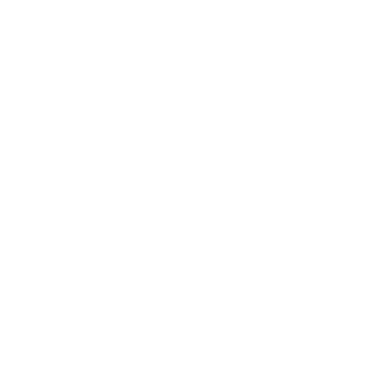 Lorem ipsum dolor sit amet, consectetur commodo consequat voltaire du monte montu.
Lorem ipsum dolor sit amet, consectetur commodo consequat voltaire du monte montu.
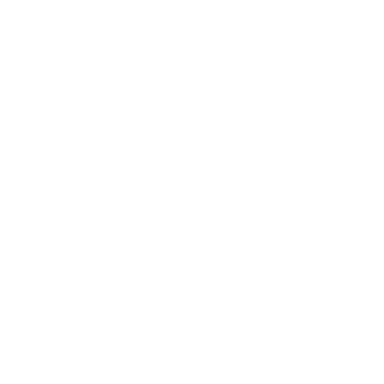 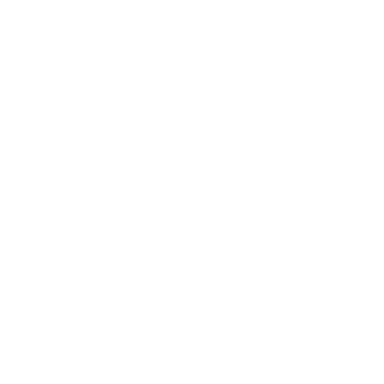 YOUR COMPANY NAME
15 May 2020
|   10
Option Comparison
FIRST ITEM
SECOND ITEM
VS
Lorem ipsum dolor sit amet, consectetur commodo consequat voltaire du monte montu.
Lorem ipsum dolor sit amet, consectetur commodo consequat voltaire du monte montu.
50%
OPTION 01
50%
65%
85%
OPTION 02
20%
OPTION 03
20%
50%
OPTION 04
50%
90%
OPTION 05
75%
YOUR COMPANY NAME
15 May 2020
|   11
Option Comparison
POSITIVE
NEGATIVE
CAPTION
CAPTION
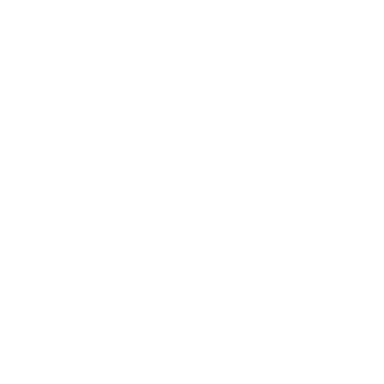 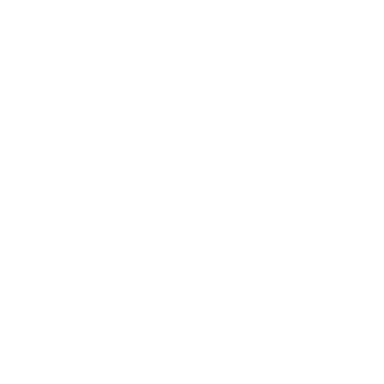 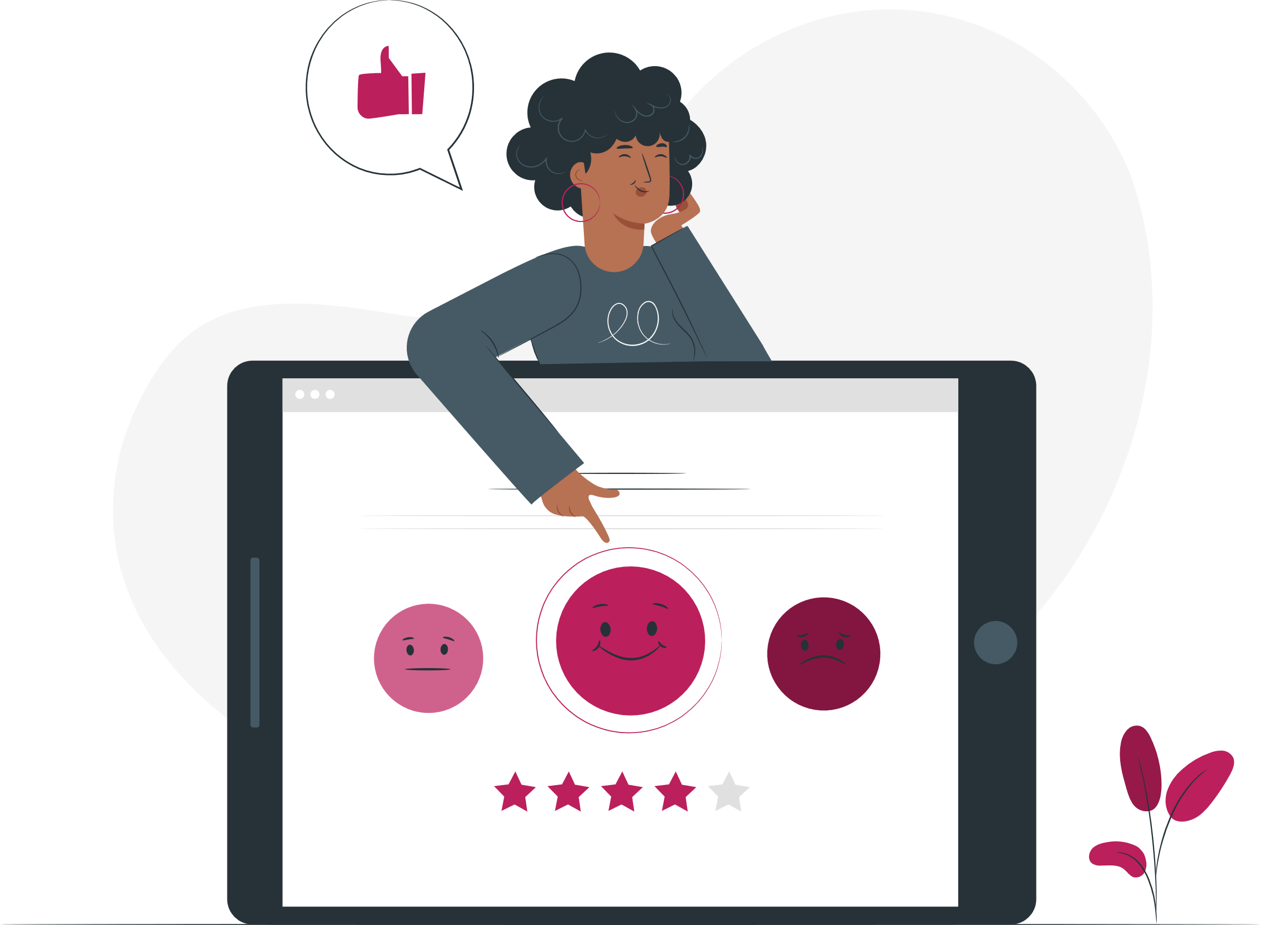 Lorem ipsum dolor sit amet, consectetur commodo consequat vulu vua.
Lorem ipsum dolor sit amet, consectetur commodo consequat vulu vua.
CAPTION
CAPTION
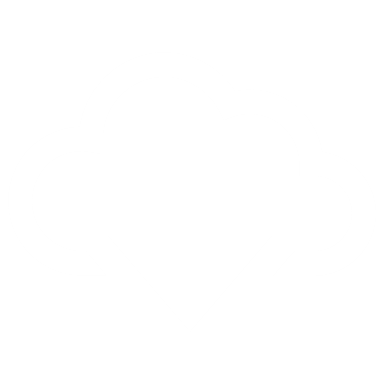 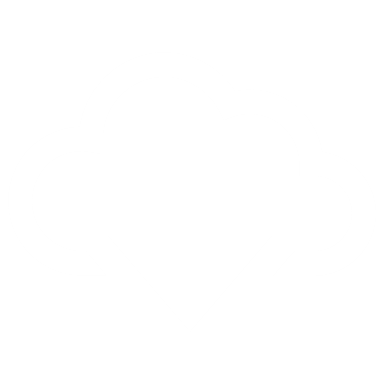 Lorem ipsum dolor sit amet, consectetur commodo consequat vulu vua.
Lorem ipsum dolor sit amet, consectetur commodo consequat vulu vua.
CAPTION
CAPTION
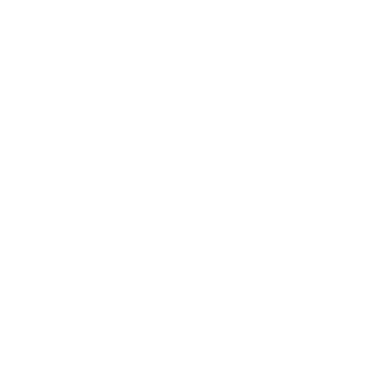 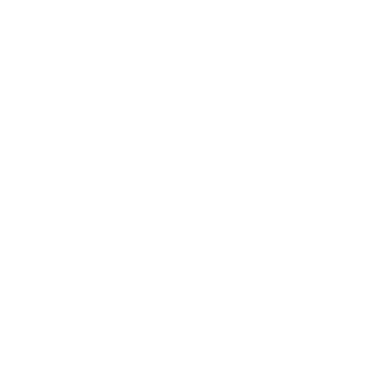 Lorem ipsum dolor sit amet, consectetur commodo consequat vulu vua.
Lorem ipsum dolor sit amet, consectetur commodo consequat vulu vua.
YOUR COMPANY NAME
15 May 2020
|   12
Option Comparison
CAPTION
CAPTION
CAPTION
CAPTION
CAPTION
CAPTION
Lorem ipsum dolor sit amet, consectetur commodo consequat voltaire du monte montu.
Lorem ipsum dolor sit amet, consectetur commodo consequat voltaire du monte montu.
Lorem ipsum dolor sit amet, consectetur commodo consequat voltaire du monte montu.
YOUR COMPANY NAME
15 May 2020
|   13
Option Comparison
FIRST ITEM
SECOND ITEM
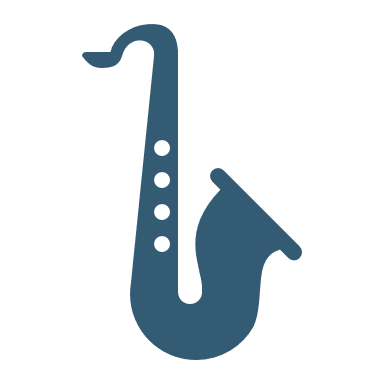 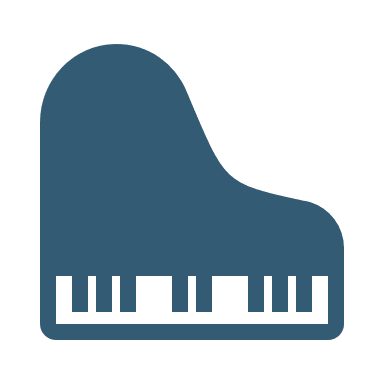 VS
Lorem ipsum dolor sit amet, consectetur commodo consequat voltaire du monte montu.
Lorem ipsum dolor sit amet, consectetur commodo consequat voltaire du monte montu.
70%
50%
OPTION 01
65%
OPTION 02
85%
20%
OPTION 03
40%
90%
50%
OPTION 04
YOUR COMPANY NAME
15 May 2020
|   14
Option Comparison
TITLE 01
Lorem ipsum dolor sit amet, consectetur commodo consequat vulu vua.
24%
76%
TITLE 02
Lorem ipsum dolor sit amet, consectetur commodo consequat vulu vua.
65%
35%
FIRST
ITEM
SECOND
ITEM
TITLE 03
72%
28%
Lorem ipsum dolor sit amet, consectetur commodo consequat vulu vua.
TITLE 04
18%
82%
Lorem ipsum dolor sit amet, consectetur commodo consequat vulu vua.
92%
8%
TITLE 05
Lorem ipsum dolor sit amet, consectetur commodo consequat vulu vua.
YOUR COMPANY NAME
15 May 2020
|   15
Option Comparison
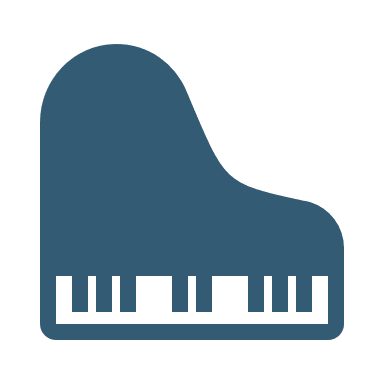 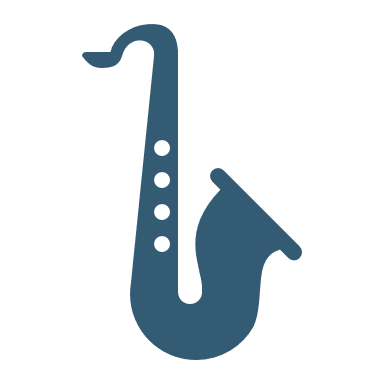 SECOND OPTION
FIRST OPTION
VS
Lorem ipsum dolor sit amet, consectetur commodo consequat voltaire du monte montu.
Lorem ipsum dolor sit amet, consectetur commodo consequat voltaire du monte montu.
75%
50%
FEATURE 01
25%
100%
FEATURE 02
100%
25%
FEATURE 03
50%
75%
FEATURE 04
YOUR COMPANY NAME
15 May 2020
|   16
Option Comparison
60%
50%
90%
95%
75%
80%
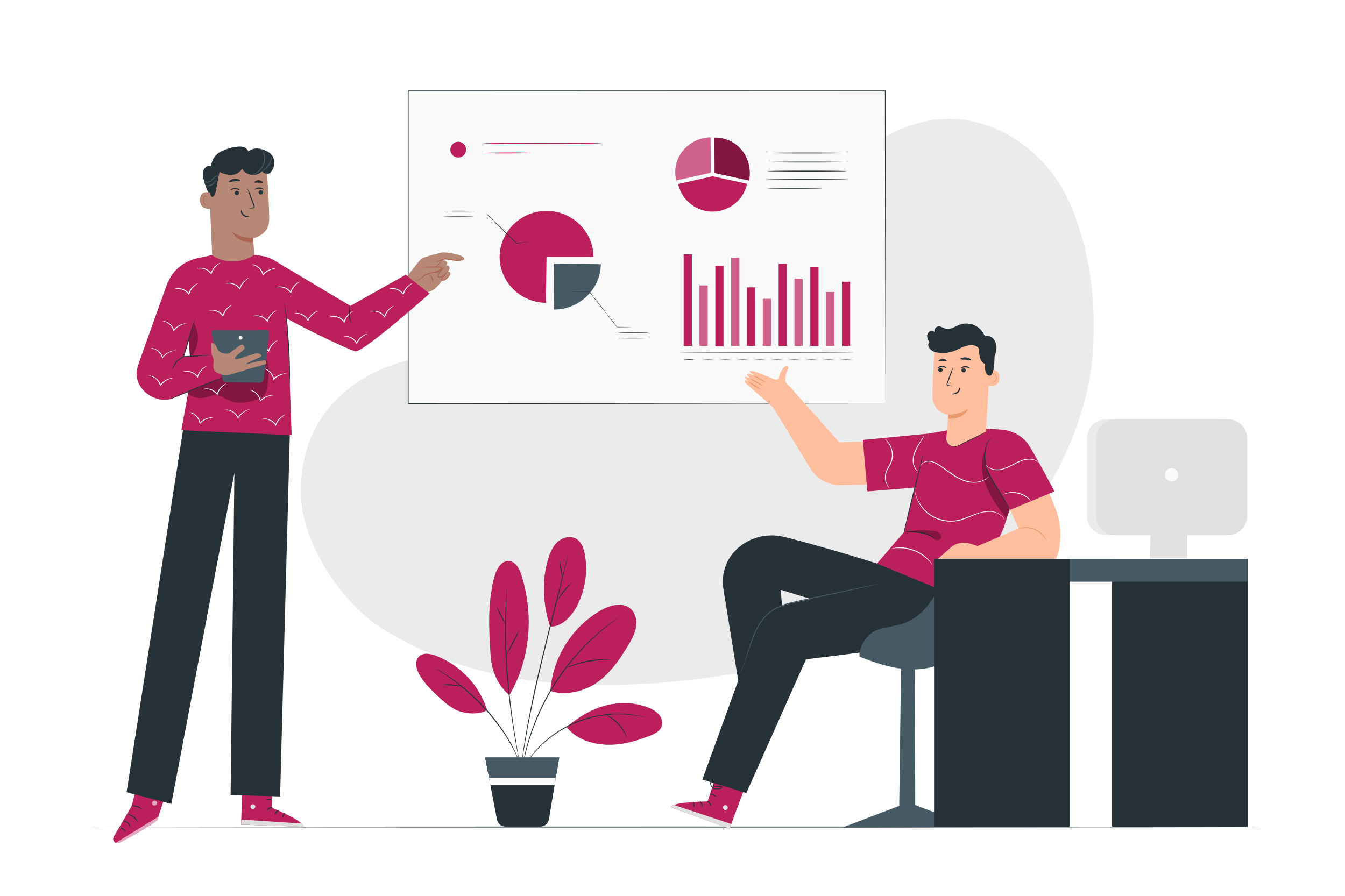 GROUP A
GROUP A
NAME
NAME
Lorem ipsum dolor sit amet, consectetur commodo consequat vulu vua.
Lorem ipsum dolor sit amet, consectetur commodo consequat vulu vua.
FEATURE 03
FEATURE 01
FEATURE 02
FEATURE 02
FEATURE 03
FEATURE 01
YOUR COMPANY NAME
15 May 2020
|   17
Option Comparison
01
40%
85%
02
90%
50%
03
80%
30%
04
35%
70%
05
80%
95%
CAPTION 02
CAPTION 03
CAPTION 04
CAPTION 05
CAPTION 01
YOUR COMPANY NAME
15 May 2020
|   18
Comparison Chart
FEATURES
PRODUCT 01
PRODUCT 02
PRODUCT 03
Lorem ipsum dolor sit amet, consectetur commodo consequat vulu vua.
Lorem ipsum dolor sit amet, consectetur commodo consequat vulu vua.
Lorem ipsum dolor sit amet, consectetur commodo consequat vulu vua.
Lorem ipsum dolor sit amet, consectetur commodo consequat vulu vua.
Lorem ipsum dolor sit amet, consectetur commodo consequat vulu vua.
Lorem ipsum dolor sit amet, consectetur commodo consequat vulu vua.
YOUR COMPANY NAME
15 May 2020
|   19
Comparison Chart
Lorem ipsum dolor sit amet, consectetur commodo consequat vulu vua.
Lorem ipsum dolor sit amet, consectetur commodo consequat vulu vua.
Lorem ipsum dolor sit amet, consectetur commodo consequat vulu vua.
Lorem ipsum dolor sit amet, consectetur commodo consequat vulu vua.
Lorem ipsum dolor sit amet, consectetur commodo consequat vulu vua.
Lorem ipsum dolor sit amet, consectetur commodo consequat vulu vua.
YOUR COMPANY NAME
15 May 2020
|   20
YOUR COMPANY NAME
15 May 2020
|   21
YOUR COMPANY NAME
15 May 2020
|   22